1
INPC 2013 
Florence
Hadron formation in 
relativistic heavy ion collisions meets the QCD phase diagram
R. Stock, University of Frankfurt

together with F. Becattini, M. Bleicher, T. Kollegger, T. Schuster, J. Steinheimer
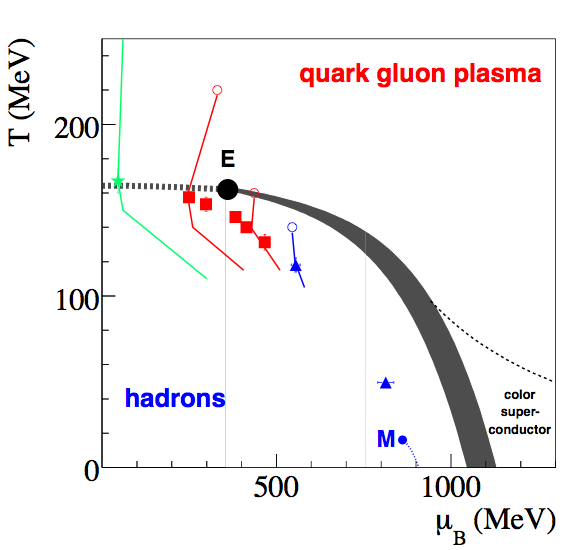 3
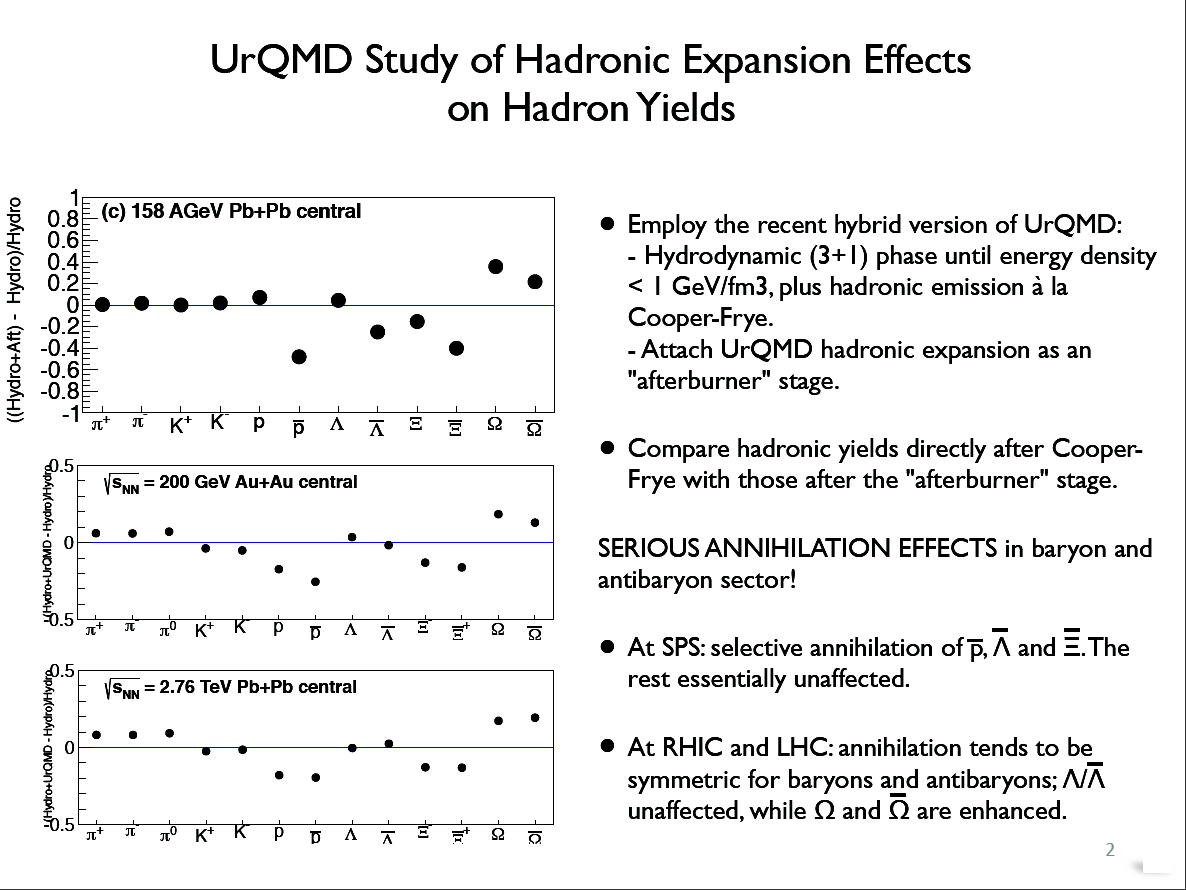 4
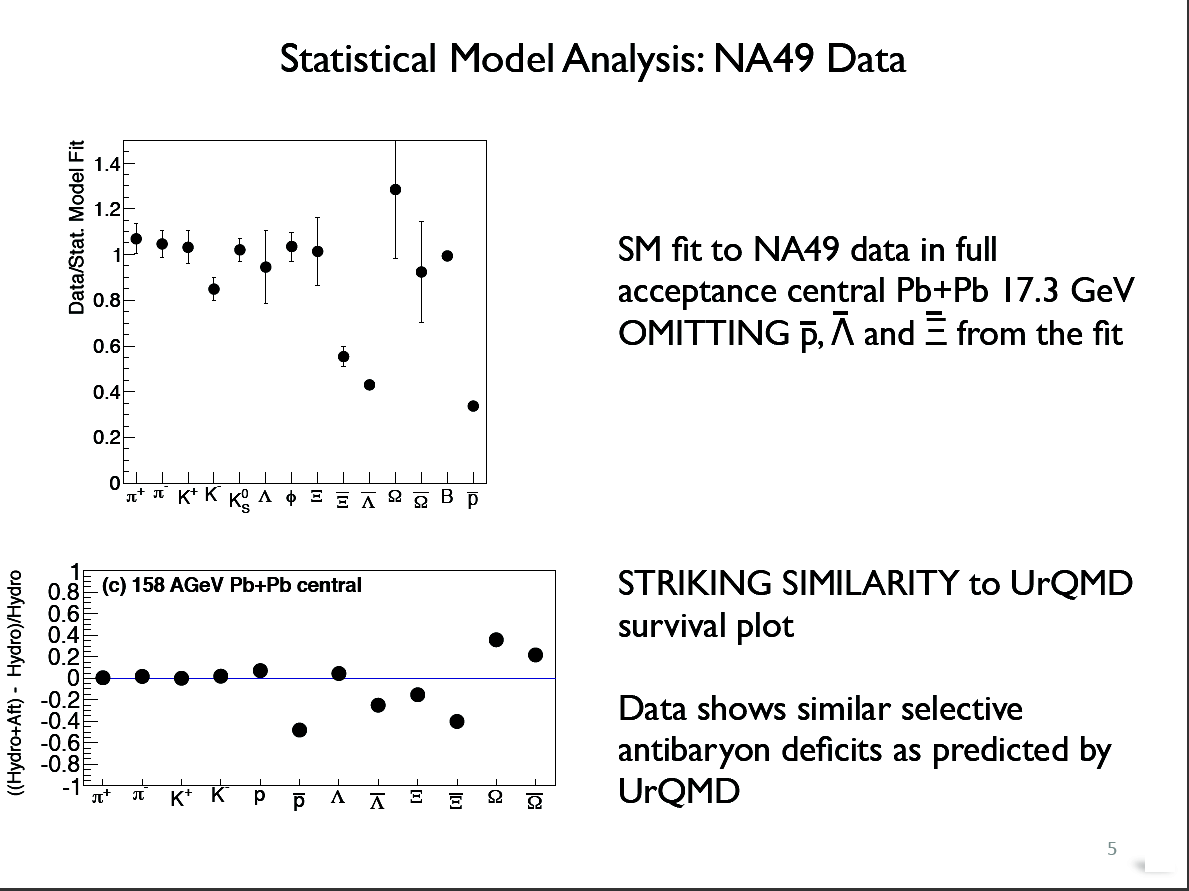 F. Becattini et al., Phys. Rev. C 85 (2012) 044921
5
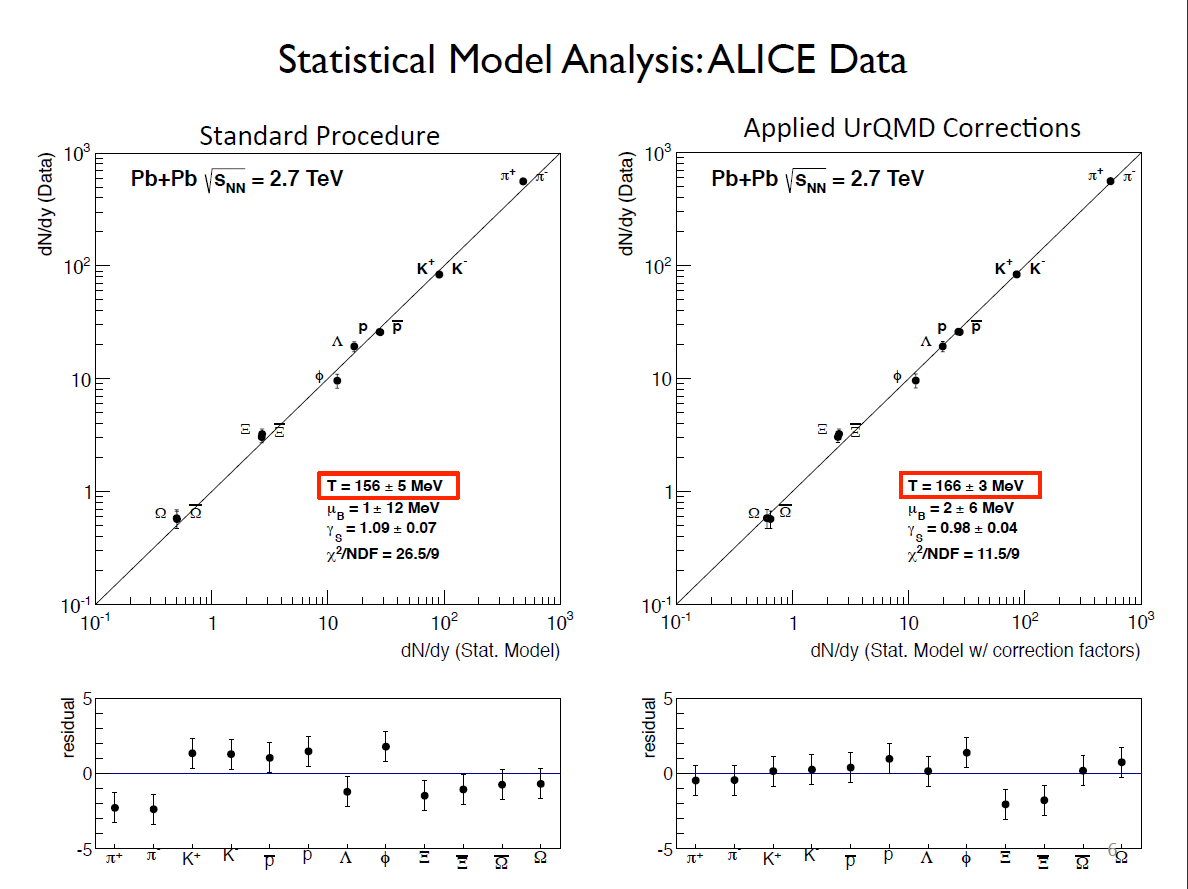 F. Becattini et al., arXiv:1212.2431
6
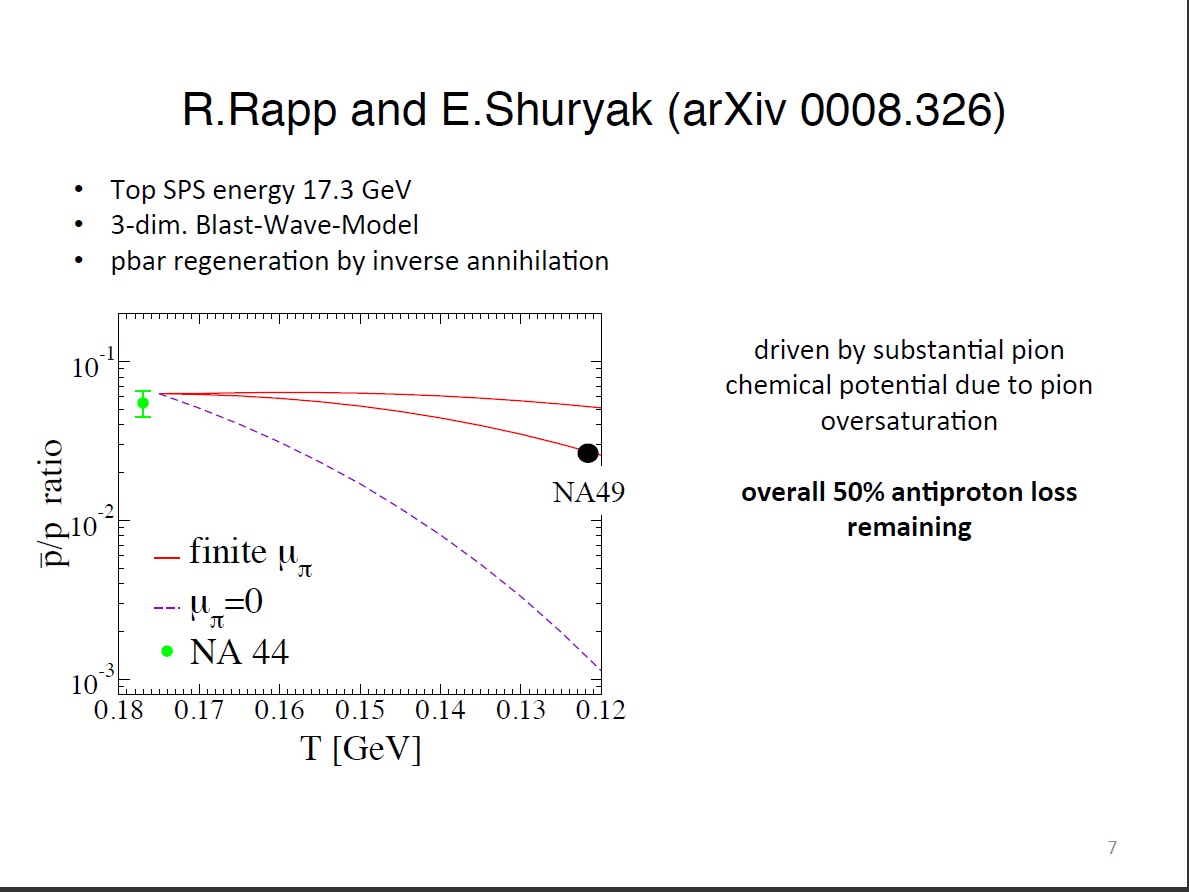 7
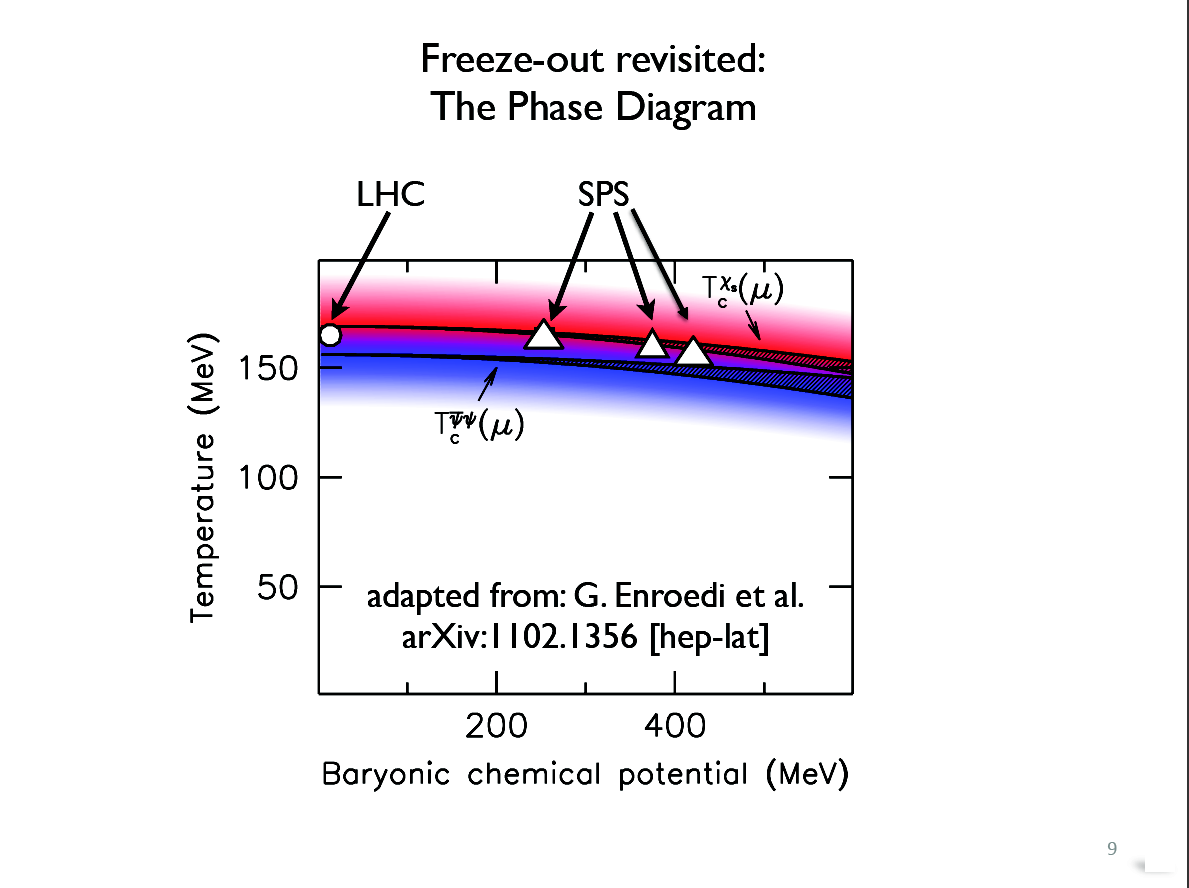 Hadronization meets the lattice QCD parton-hadron boundary!